Figure 1. Design of the parietal ccPAS study. The parietal ccPAS contained 180 pairs of TMS stimuli delivered at 0.2 ...
Cereb Cortex, Volume 25, Issue 2, February 2015, Pages 365–373, https://doi.org/10.1093/cercor/bht230
The content of this slide may be subject to copyright: please see the slide notes for details.
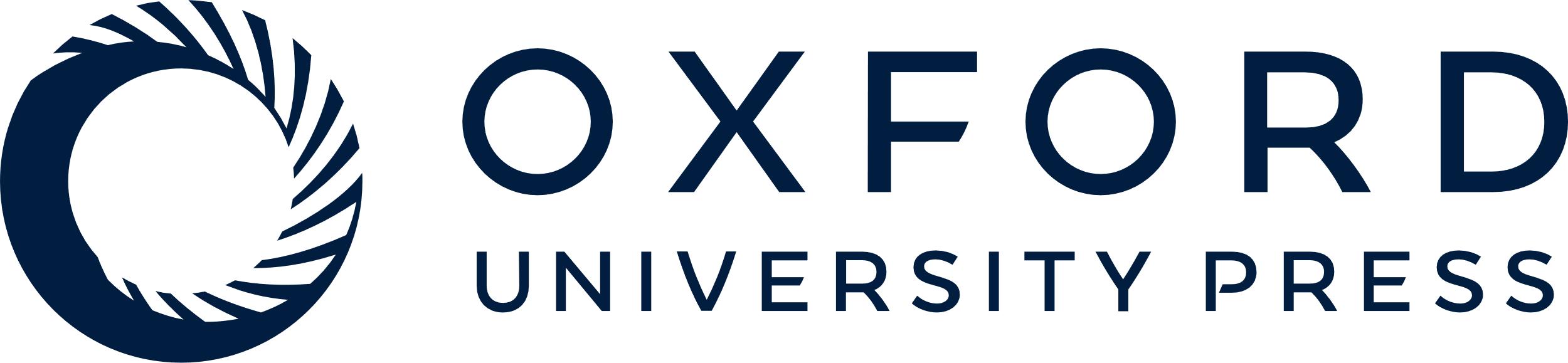 [Speaker Notes: Figure 1. Design of the parietal ccPAS study. The parietal ccPAS contained 180 pairs of TMS stimuli delivered at 0.2 Hz. In each pair of stimuli, the TMS stimulus at PPC was always 8 ms before the TMS stimulus at the ipsilateral M1. The coils we used for ccPAS are custom-made coils with the handle perpendicular to the plane of the coil. In this figure, the white square with a cross inside represents the handle. Pegboard task, rMT, MEP, and I/O curve were evaluated before (baseline), and 15, 60, 120 min and 24 h (P15, P60, P120, and P24H) after the parietal ccPAS.


Unless provided in the caption above, the following copyright applies to the content of this slide: Published by Oxford University Press 2013. This work is written by (a) US Government employee(s) and is in the public domain in the US.]